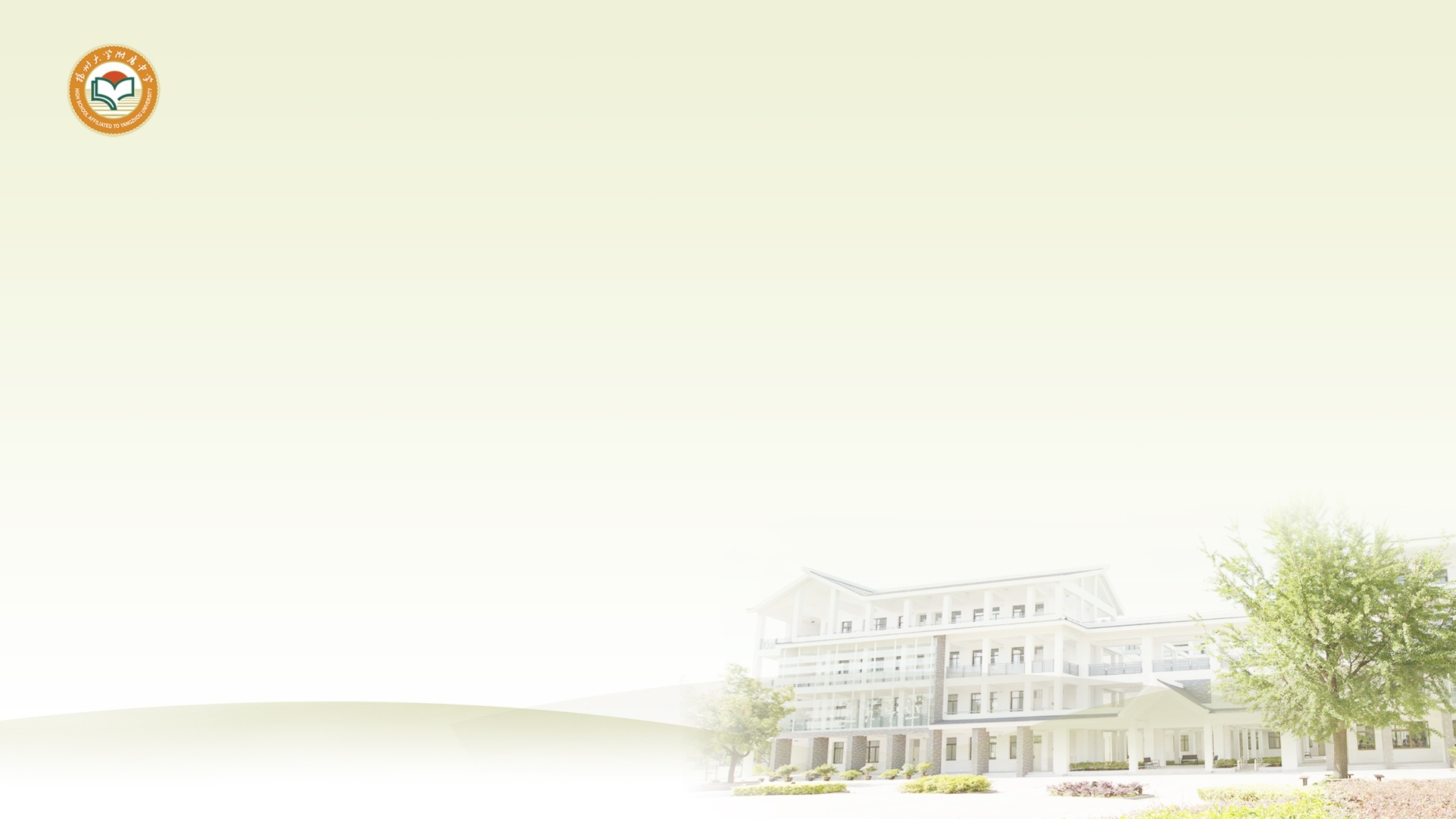 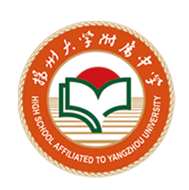 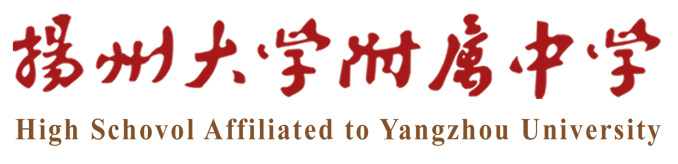 双重最值问题的常用处理策略
扬大附中 胡丽媛
新的问题？
回归教材
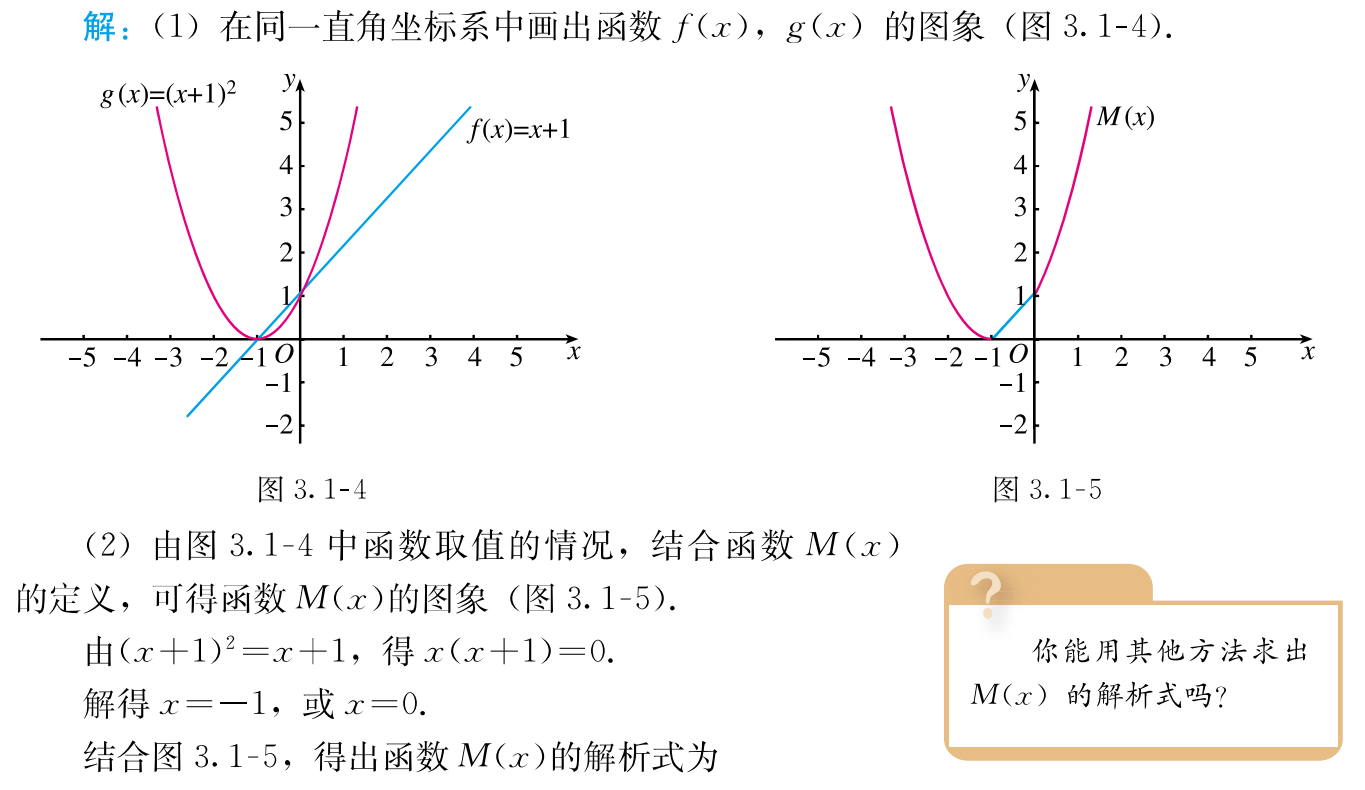 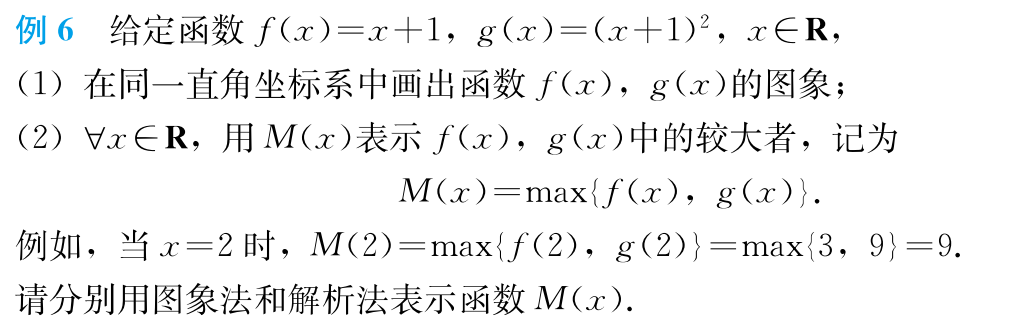 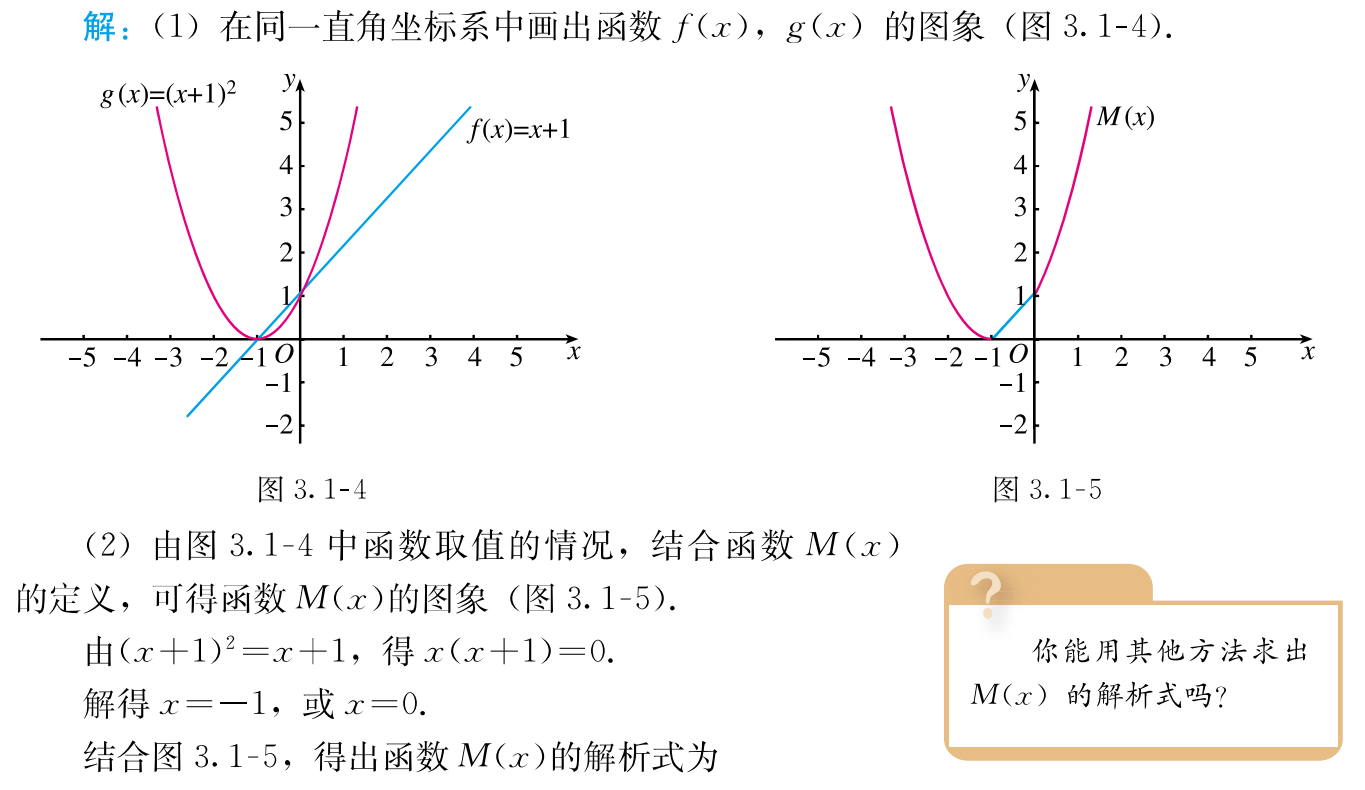 回归教材
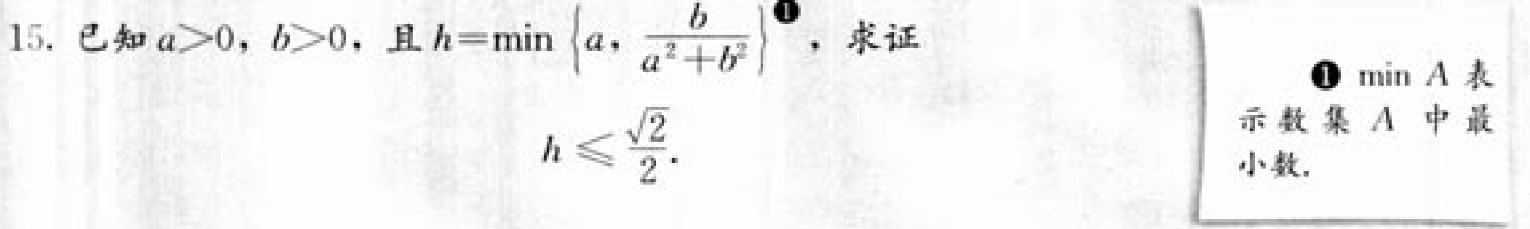 单变量双重最值问题
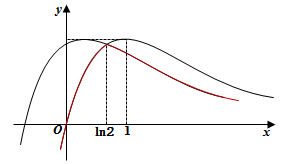 单变量双重最值问题
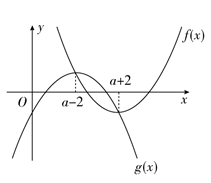 单变量双重最值问题
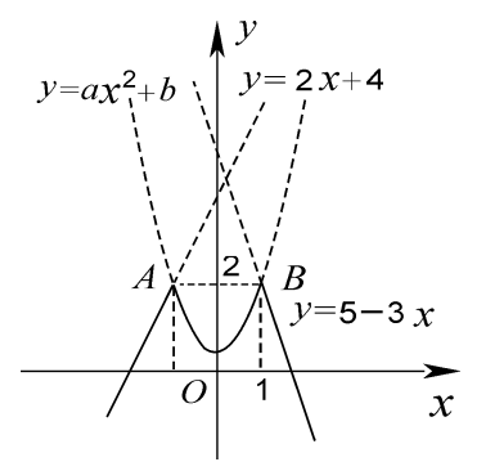 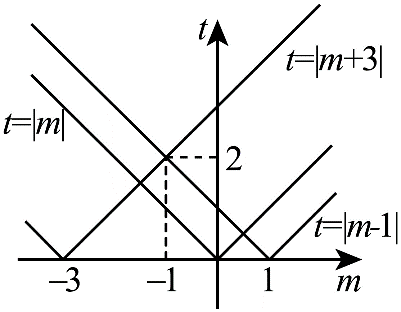 多变量双重最值问题
回归教材
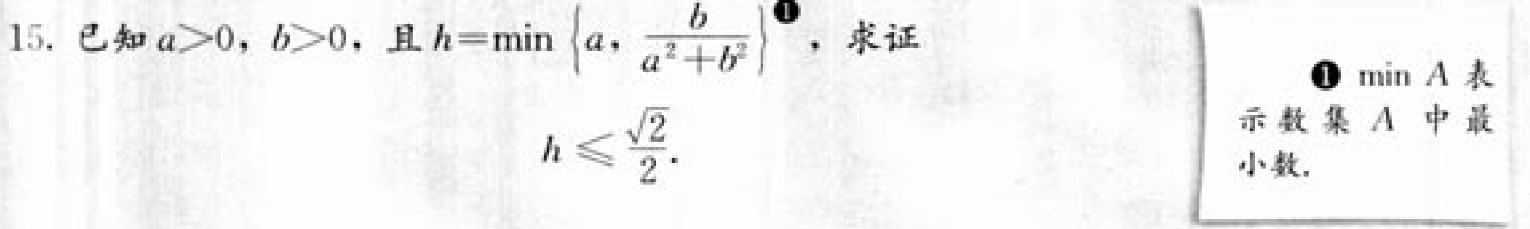 多变量双重最值问题
新的问题？
①
②
③
④
千教万教教会思考
千做万做做中悟道
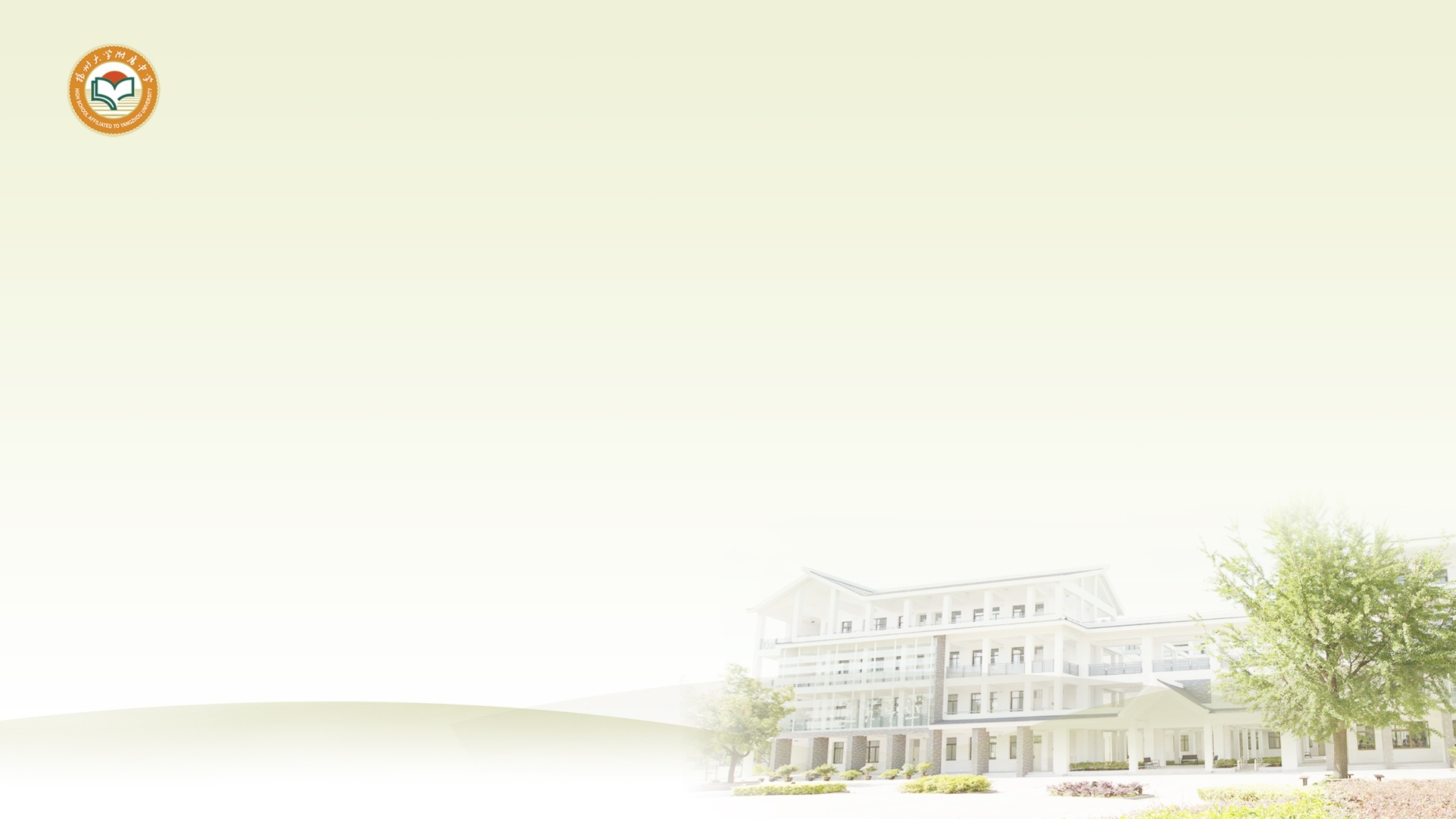 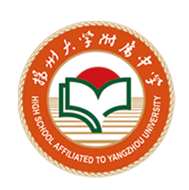 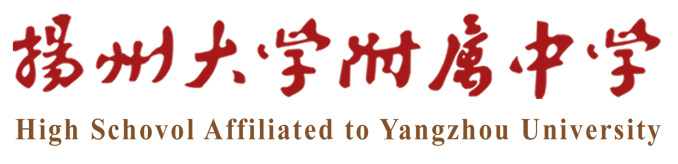 感谢聆听
恳请各位同仁批评指正